Викторина:«Виды спорта».
Выполнила учитель начальных классов Пинчукова Е.Ф.
Два коня у меня, два коня.
По  воде они возят меня,
А вода тверда,
Словно каменная!
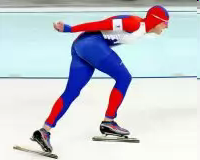 Этот конь не ест овса,
Вместо ног – два колеса.
Сядь верхом и мчись на нём,
Только лучше правь рулём!
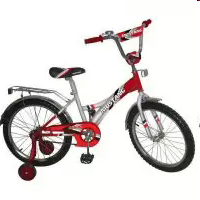 - Силачом я стать хочу,
Прихожу я к силачу:
- Расскажите вот о чём _
Как вы стали силачом?
Улыбнулся он в ответ:Очень просто. Много лет
Ежедневно, встав с постели,
Поднимаю я …
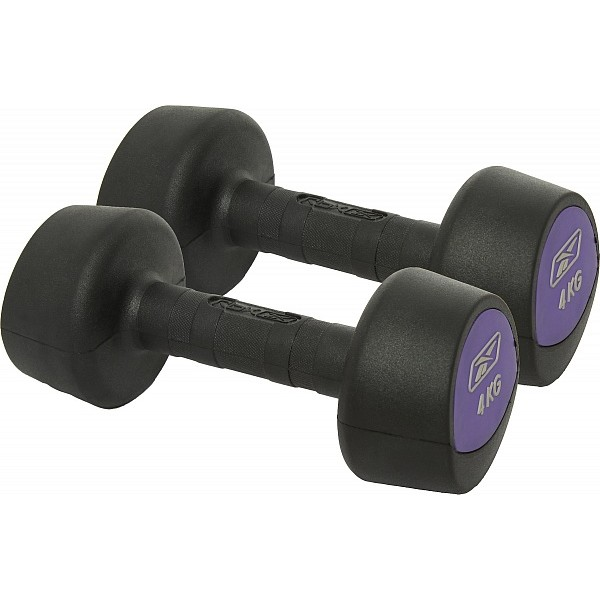 Две новые кленовые
Подошвы двухметровые:
На них поставил две ноги –
И по большим снегам беги!
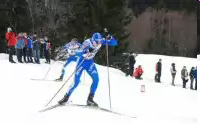 - Взял дубовых два бруска,
Два железных полозка,
На бруски прибил я планки:
Дайте снег! Готовы…
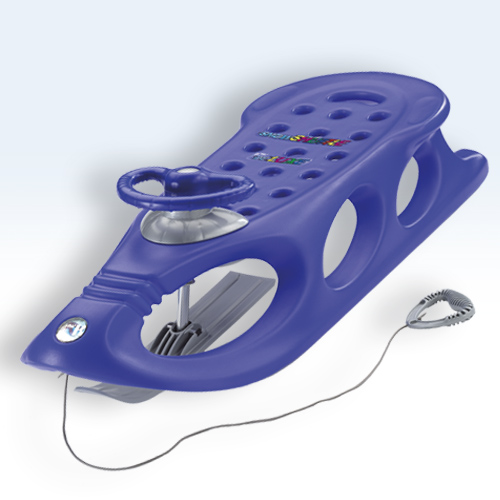 Руками не трогать, не дают, 
А ногами крепко бьют.
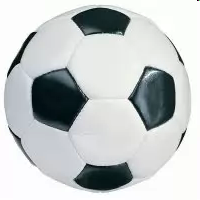 К какому  виду спорта вы отнесёте каждый мяч?
Футбол      Волейбол      Баскетбол
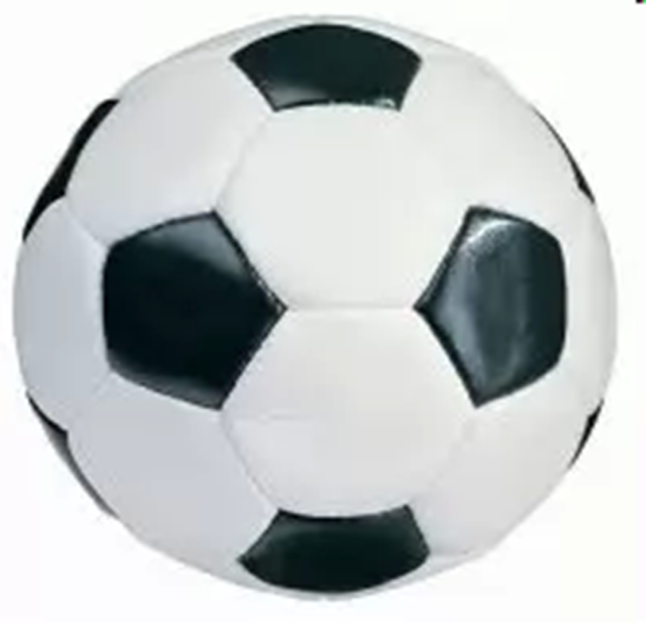 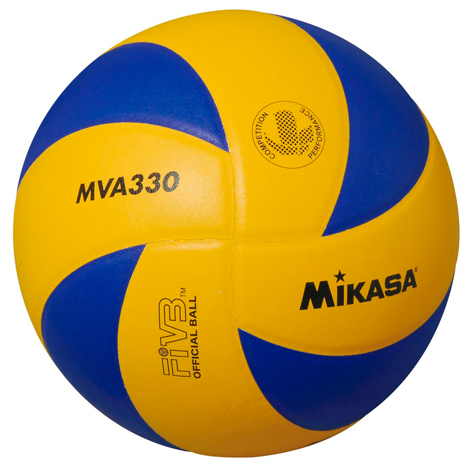 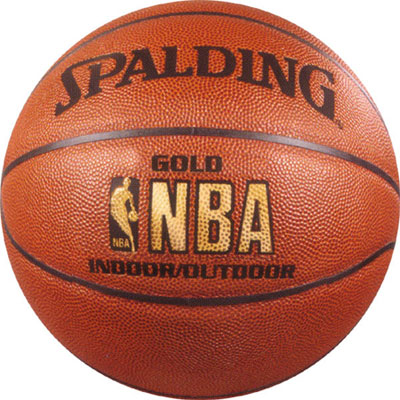 В небо ласточкой вспорхнёт,
Рыбкой в озеро нырнёт.
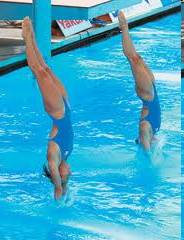 На квадратиках доски
Короли свели полки.
Нет для боя у полков
Ни патронов, ни штыков.
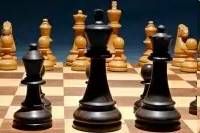 - В какой стране появились шахматы и когда это было?
В Индии. 1500 лет назад.
- Спортивный инвентарь этого вида спорта в древности украшали изображением конской головы.
Конькобежный спорт.
- Матч какого вида спорта длится всего 9 минут и состоит из трёх раундов?
Бокс.
В какой спортивной игре команда состоит из 11 игроков, включая вратаря?
Футбол.
- Какая спортивная игра возникла в Канаде более 100 лет назад?
Хоккей.
- Какой вид спорта называют «королевской игрой»?
Теннис.
- Название спортивного инвентаря какого вида спорта в переводе на русский язык означает «снежные ботинки»?
Лыжный спорт.